Word study: Session fourWithin word pattern stage
Eastern Elementary/Middle School
K-2 Teachers
Tiers of development
Meaning
Syllables and Affixes
Derivational Relations
Within Word Pattern
Pattern
Emergent
Letter Name
Alphabet
Transition to within word pattern stage
Students begin to represent a long-vowel sound by playing around with letters
Ex. caek (cake), snale (snail)
Students correctly represent preconsonantal nasals
Ex. bump, sing
Current theory suggests that the brain is a
pattern detector, not a rule applier.
Decoding a word occurs when the brain
recognizes a familiar spelling pattern or, if
the pattern itself is not familiar, searches
through its store of words with similar
patterns.

(Adams, 1990)
The paomnnehil pweor of the hmuan mnind.
Aoccdrnig to a rscheearch at Cmabrigde
Uinervtisy, it deosn’t mttear in waht oredr
the ltteers in a wrod are, the olny iprmoetnt
tihng is taht the frist and lsat ltteer be at the
rghit pclae. The rset can be a taotl mses
and you can sitll raed it wouthit porbelm.
Tish is bcuseau the huamn mnid deos not
raed ervey lteter by istlef, but the wrod as a
wlohe.
Amzanig, huh?
Within word pattern readers
Read with more fluency and expression
Read in larger chunks (phrasal reading)
Begin to read silently
Finger point reading drops away
Common within word pattern books
Simple chapter books- Little Bear, Frances, Frog & Toad, Henry & Mudge
Informational series – Eyewitness Readers 1&2, Let’s Read & Find Out 
I Can Read Books-Arthur, Wagon Wheels, Sam the Minuteman
Step Into Reading-Tut’s Mummy, Who Shot the President?
Novelettes -Junie B. Jones, Nate the Great, The Boxcar Children, The Magic Tree House, (series)
Quality literature-The Stories Julian Tells
Within word pattern writers
Writes with greater fluency (phrasal writing fluency rather than word by word)
The act of writing isn’t as laborious as in the LN stage
Paragraph(s) vs. sentence(s)
Consistently use capital letters and sentence punctuation accurately
Can focus more on ideas, greater depth
Within word pattern spellers
Come to understand that there are more letters than sounds in some words-- focus is on patterns in words
Difference in how the brain scans words
LN Speller: letter by letter-- b - a - t
WW Speller: onset/rime-- b - at
Early within word pattern stage
What They Know

• Beginning and ending
consonants

• Digraphs and blends

• Preconsonantal nasals

• Short vowels in CVC words
What They Use But Confuse

• Long vowel e-marker CVCe
words (caek/cake)

• Common long vowel patters
(bote/boat)
What They Don’t Know

• R-controlled vowels

• Ambiguous vowels

• Complex consonant clusters

• Homophones
Study of long vowels
Focus is on one vowel at a time
Best to start with the CVCe pattern then move onto other common long vowel patterns
Rotate through all long vowel patterns with each sound first contrasted with the short vowel sound, then compare different long vowel patterns
Mid letter-Name
What They Know

• Silent e marker (CVCe)

• Common long vowel
patterns in single syllable
words
What They Use But Confuse

R-controlled vowels
What They Don’t Know

• Ambiguous vowels

•Complex consonant clusters

• Homophones
Study of R-controlled vowels
Instruction begins with contrasting words that have the initial consonant r-blend with r-controlled vowels.                    ex: grill vs. girl
Focus is on how the r can “rob” a vowel of its normal sound or make two different vowels sound the same. ex: Fir, fur
Mid letter-Name
What They Know

• Silent e marker (CVCe)

• Common long vowel
patterns in single syllable
Words

• R-controlled vowels
What They Use But Confuse

• Ambiguous vowels

•Complex consonant clusters

• Contractions, Plurals, Homophones, Irregular Vowels
What They Don’t Know

• Vowel patterns in multisyllabic
Words

• Prefixes and suffixes

• Inflectional endings 
(-ed, -ing)

• Plurals
Important sorting principle for the within word pattern stage
Sort by sound, pattern, and position.
Sound sorts are important because they are the first clue that spellers use.
After sorting by sound, reorganize by pattern.
Then, look at the position of the pattern within words to make generalizations.
Study of ambiguous vowels (dipthongs)
-oi, -oy (soil, toy)
-oo (look, soon)
-ou, -ow (stout, bow)
-au, -aw, -al  (caught, paw, tall)
Study of complex consonant clusters
kn-, wr-, gn-
Blends with three letters(spl-, str-)
-ck or -k
-tch or -ch
-dge or -ge
hard c/g or soft c/g
Sound alike final consonants:  -ck or -k
Use -ck to maintain the short vowel sound  ex: Track
use -k to maintain the long vowel sound  ex: Beak
Sound alike final consonants:  -tch or -ch
Use -tch to maintain the short vowel soundex: Stitch
use -ch to maintain the long vowel soundex: Teach
Sound alike final consonants:  -dge or -ge
use -dge to maintain short vowel sounds  ex: edge
Use -ge to maintain long vowel soundsex: page
use -ge for short vowels that contain an extra consonantex: large, binge
Hard or soft G or c
Soft G and C occur when followed by e, i, or yex: gel, cell
Hard G and C occur when followed by a, o, or uex: came, guard
Study of homophones
Transitioning into the meaning tier of spelling
Still only use single syllable words
Assessment
Spelling ‘test’ (i.e. blind writing sort) at end of pattern study to see if the patterns are being utilized correctly
Monitor spelling and word usage in independent writing
Periodically use previously studied patterns in new sorts
Use word study notebooks for assessment to direct instruction
Word study notebooks
Serves as a recording spot for sorts done in small group
Serves as a an opportunity for reflection
Organized in a variety of ways using different sections (by vowel sound, content area, etc.).
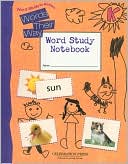